Bindungsgeleitete Interventionen
Verhalten ist veränderbar
23.09.24
Bindungsgeleitete Schulen – Schule für alle
1
[Speaker Notes: Begrüssung, Vorstellung
Dank
Thema liegt mir sehr am Herzen und bin auf der Suche nach Verbündeten
Aus meiner Sicht macht es den Unterschied und ich nutze gern die Zeit, um aufzuzeigen warum]
Ausgangslage
Verhaltensauffälligkeiten nehmen zu
Eigener Stress im Unterricht nimmt zu

Weniger Freude am Beruf, mehr Krankheiten, mehr schwierige Kinder, mehr Kinder in Sonderschulen
23.09.24
Bindungsgeleitete Schulen – Schule für alle
2
[Speaker Notes: Seit einigen Jahren verzeichnen wir eine Zunahme der Kontakte und Fragen zum Thema Verhaltensauffälligkeiten. Zudem ist auch der Stress der Lehrpersonen immer wieder Thema. Immer wieder ist man mit einer gewissen Ohnmacht konfrontiert, die das eigene Handeln auch zu lähmen droht. Daher treibt uns die Frage um, wie man dem begegnen könnte, damit Lehrpersonen nicht aus dem Beruf scheiden und Kinder nicht lernen, dass jede Hoffnung für sie verloren ist. 
Nicht falsch verstehen, ich spreche mich hier nicht für Integration um jeden Preis aus. Die Separationsquote sollte auf dem Hintergrund eines Behindertengleichstellungsgesetzes aber nicht ins unermessliche steigen, insbesondere, wenn die Forschung zeigt, dass die Separation bei gewissen Fragestellungen gar keine so tolle Lösung darstellt.]
Suche nach Lösungen
Bindungsforschung erklärt die Verhaltensauffälligkeiten gut und sollte somit Ausgangspunkt für Diskussion nach Lösungen sein.

bindungsgeleiteten Interventionen von Prof. Dr. H. Julius, Universität Rostock
23.09.24
Bindungsgeleitete Schulen – Schule für alle
3
[Speaker Notes: Am SP-Kongress 2018 haben wir den Ansatz von Prof. Dr. Julius kennengelernt und er hat uns überzeugt, sodass wir einige Schulpsychologinnen in der ganzen Schweiz weiter ausgebildet haben. Bereits dann ist die Idee geboren, dies in die Schulen zu bringen. Das Thema ist nicht neu, die häufig zitierte Hattie-Studie hat ja auch auf die Lehrer-Schüler-Beziehung hingewiesen. Der Ansatz der bindungsgeleiteten Interventionen bietet neben guten Erklärungen aber auch Handlungsmöglichkeiten]
Bindungstheorie
In der Evolution sehr wichtig für das Überleben der Menschheit

Bindungstheorie 
Bindungsverhalten 
Fürsorgeverhalten und 
Exploration
23.09.24
Bindungsgeleitete Schulen – Schule für alle
4
[Speaker Notes: Gern gehe ich nun im folgenden auf verschiedene Aspekte der Bindung und ihre Implikationen ein. 
Evolutionstheoretisch sehr bedeutsam, da es zum Schutz des Nachwuchses beitrug und sicherte, dass die Menschheit dazulernen konnte. Es ist also ein sehr alter Mechanismus der in den sogenannten Tiefen des Gehirns verankert ist und dem Bewusstsein nicht so einfach zugänglich ist. Er läuft ab.

FÜR DIE FORTLAUFENDE ANPASSUNG AN DIE UMWELT IST DIE BINDUNG ALSO AUCH HEUTE NOCH SEHR WICHTIG

Bindungstheorie stützt sich auf 3 sogenannte Verhaltenssysteme	Bindungsverhalten, Fürsorgeverhalten der Bezugsperson und Explorationsverhalten (Spielen, lernen, sich beschäftigen)Um explorieren (oder lernen) zu können, braucht ein Kind Sicherheit. Dies fordert das Kind in Gefahrensituationen ein (weinen, Nähe suchen etc.)Das Verhalten der Fürsorgeperson (also meist Eltern) ist das sogenannte Fürsorgeverhalten. Wenn dieses zur Stressregulation beiträgt, kann das Kind danach wieder explorieren.]
Bindungsmuster
Bindungsmuster entstehen in der frühen Kindheit im Zusammenleben mit den nächsten Bezugspersonen
Sichere versus unsichere Bindung
23.09.24
Bindungsgeleitete Schulen – Schule für alle
5
[Speaker Notes: Im Zusammenspiel von Bindung und Exploration entstehen also die sogenannten BindungsmusterJe nachdem wie passend das Zusammenspiel ist, entsteht ein sicheres oder unsicheres (davon gibt es 3) Bindungsmuster. Gern erläutere ich diese Muster etwas genauer.]
Sichere Bindung
23.09.24
Bindungsgeleitete Schulen – Schule für alle
6
[Speaker Notes: Die Sichere Bindung steht für eine gelungene Passung zwischen Kindlichen Bedürfnissen und elterlicher Reaktion. Damit dies gelingt, braucht die Fürsorgeperson 2 Kompetenzen der Feinfühligkeit. Sensitivität (Wahrnehmen) und Responsivität (Reagieren)

BSP: Kind schreit, Elternteil merkt es (Sensitiv), beruhigt es (responsiv), Kind beruhigt sich. Später: Kind spielt, verletzt sich, wird geröstet, spielt weiter

Das sichere Muster ist uns angeboren, das heisst, darauf greifen wir eigentlich als erstes zurück, daher ist es eine Primärstrategie. 
Solche Kinder suchen auch in der Schule bei Stress Nähe zur Lehrperson, und werden, wenn sie getröstet und beruhigt sind, sich wieder lösen und weiterlernen können. (LPs reagieren feinfühlig, indem sie den Stress des Kindes wahrnehmen (sensitiv) und ihm Sicherheit und Hilfestellung bieten und so helfen runterzuregulieren (responsiv).

Das heisst übrigens auch, das Kind beim explorieren nicht durch Überbehütung zu stören, wenn es selbst gar nicht gestresst ist.]
Vermeidende Bindung
23.09.24
Bindungsgeleitete Schulen – Schule für alle
7
[Speaker Notes: vermeidend-gebundene Kinder (A-Muster) haben gelernt, dass sie diesen Trost bei Stress nicht erfahren, sondern stattdessen zurückgewiesen werden. Die primäre Strategie greift also nicht, daher wenden sie eine andere an. Sie suchen somit in der Folge bei Stress gar keine Nähe mehr zur Bezugsperson, sondern versuchen sich vom Stress abzulenken. Dies gelingt manchmal ein bisschen, manchmal aber auch nicht besonders gut, das heisst sie haben dennoch einen höheren Stresspegel als sicher gebundene Kinder.
Der eine oder die andere wird nun Beispiele vor Augen haben von SuS, die nie Hilfe holt, obwohl man sie bereits mehrfach dazu aufgefordert hat.]
Ambivalente Bindung
23.09.24
Bindungsgeleitete Schulen – Schule für alle
8
[Speaker Notes: Die ambivalente Bindung entsteht, wenn das Kind grob gesagt nie weiss, woran es ist. Mal hilft Mama ganz normal, dann ist sie völlig überfürsorglich und ein weiteres Mal absolut nicht auffindbar, wenn es zur Regulation wirklich wichtig wäre. Da das Kind hier keine Regelmässigkeit entdeckt, löst es die nicht erfolgreiche primäre Strategie ebenfalls durch eine sekundäre ab, es fängt an zu Klammern in der Hoffnung, dass die Bezugsperson so nicht verschwinden kann. Leider endet diese Strategie sehr häufig dennoch mit hohem Stress, weil die meisten Bezugspersonen dem Klammern irgendwann ein Ende setzen müssen (kann ja schwer, immer dem einen Kind die Hand geben, es nach der Schule noch dabehalten und im krassesten Fall mit zu sich nach Hause nehmen, weil sich das Kind das wünscht).


 Für manche LPs war es oft sehr hilfreich zu erkennen, warum ein unsicher-ambivalent gebundenes Kind (C-Muster), welches seine Eltern in der Fürsorge sehr inkonstistent erlebt hat, trotz hoher Zuwendung und intensiver «Betreuung»  der LP einfach nicht aufhört zu klammern, egal wie viel Nähe und Zeit die LP dem Kind gibt.]
Desorganisierte Bindung
23.09.24
Bindungsgeleitete Schulen – Schule für alle
9
[Speaker Notes: Und schliesslich bei den desorganisierten Muster (D-Muster), wo das Kind mit stark kontrollierendem Verhalten seinen hohen Stress in irgend einer Form auszuhalten versucht.
Hier ist es wichtig zu wissen, dass dieses Verhalten dadurch erklärt werden kann, dass das Kind durch grobe Traumata (wie elterliche Gewalt oder Vernachlässigung) in ein unlösbares Dilemma gebracht wurde, da die stressauslösende Person diejenige ist, welche das Kind eigentlich bei Stress fürsorglich unterstützen sollte und auch geliebt wird. Dieses Dilemma wird Appetenz-Aversions-Konflikt genannt. Er führt oft zum Zusammenbruch organisierter Verhaltensstrategien und schliesslich zur Dissoziation als Überlebensmechanismus. Das Kind versucht in der Schule durch ein stark kontrollierendes Verhalten stressigen Situationen zu begegnen. Es kommt häufig ein Moment, in dem es gar nicht mehr zu kontrollieren ist (weder für Kind noch für LP. Das Kind hat dann keinen Zugriff mehr auf bewusste Verhaltenssteuerung. In diesen Fällen braucht es neben der Pädagogik auch die Psychotherapie, um die Traumata aufzulösen. Nicht selten führen solche Ausfälle der Kinder zu sogenannter «Gegenkontrolle» der Erwachsenen, die den «Tarif» durchgeben müssen oder wollen. Leider führt dies zu einer Verstärkung des Mechanismus und die Stressspirale schaukelt sich hoch.]
Bindungsmuster
23.09.24
Bindungsgeleitete Schulen – Schule für alle
10
[Speaker Notes: B Sicher gebunden

Unsicher gebunden
Vermeidend (Risikofaktor)
Ambivalent (Risikofaktor)
Desorganisiert (Störung)

Es sind natürlich Mischungen möglich, respektive normal. Hier geht es immer darum, das oder die am meisten ausgeprägten Muster herauszufinden.
 Mischungen möglich]
Erstes Fazit
Interventionsfokus:
Kind ist optimal an seine Umwelt angepasst
Kind ist gestört
23.09.24
Bindungsgeleitete Schulen – Schule für alle
11
[Speaker Notes: Wir haben nun die Bindungsmuster kennengelernt und können daraus folgendes ableiten: Der Satz «das Kind ist gestört» funktioniert auf diesem Hintergrund eigentlich nicht, das heisst man müsste es eher so ausdrücken: 
Das Kind ist optimal an seine Umwelt angepasst

Das zu verstehen ist der erste Schritt um aus der Komplementarität auszubrechen, die die Muster der Kinder zementiert. Betonung, dass auch Eltern nicht schuldig/verantwortlich sind für Verhalten der Kinder, sondern dass auch sie an ihre Umwelt (ihre Eltern) angepasst sind.]
Folge von unsicherer Bindung
Erhöhtes Risiko für gesundheitliche körperliche und psychische Erkrankungen
Erhöhtes Risiko für schlechtere Schullaufbahn
Ambivalente und desorganisiert gebundene Kinder erhöhen den Stress der LP (und Klasse)
23.09.24
Bindungsgeleitete Schulen – Schule für alle
12
[Speaker Notes: Neben dem Umstand, dass die unsicheren Bindungsmuster per se das Verhaltensrepertoire einschränken und somit auch die Lernmöglichkeiten, ziehen diese auch andere Probleme mit sich. 
Unsicher gebundene Kinder verhalten sich anders und haben ein höheres Risiko für gesundheitliche aber auch bildungsbezogene Probleme.]
Sicher gebundene Kinder
Kinder aus fürsorglichen Beziehungen haben 
Höhere Sozialkompetenz
Zugang zu mehr Emotionen
Regulieren negative Emotionen besser
Haben einen höheren IQ
23.09.24
Bindungsgeleitete Schulen – Schule für alle
13
Und…
Unsere Fürsorge orientiert sich an sicher gebundenen Kindern
Für unsicher gebundene Kinder ist dies falsch 
Chronisch hoher Stress beeinträchtigt die soziale, emotionale und kognitive Entwicklung von Kindern
23.09.24
Bindungsgeleitete Schulen – Schule für alle
14
[Speaker Notes: Reagieren wir mit dem Hintergrund einer sicheren Bindung auf ein unsicher gebundenes Kind, zementieren wir das bereits vorhandene unsichere Bindungsmuster. Bsp..Unischere gebundene Kinder haben also bereits am Start mit den Elterneinen Nachteil, 
aufgrund der mangelnden Regulation aber allenfalls auch in der Schule einen höheren Stresspegel.
Der Effekt von Stress ist relativ bekannt, gern führe ich dazu noch etwas aus.]
Neurobiologischer Hintergrund
Flight-Fight-System

Stressreaktion im sympathischen Nervensystem
1. Stressreaktion: schnelles System (first wave), Aktivierung innerhalb weniger Sekunden
Hormone: Adrenalin, Noradrenalin
Wirksamkeit: 5-6 min

Hormonelle Stressachse (HHN-Achse)
2. Stressreaktion: langsame Aktivierung (second wave), nach 6-7 min
Hormon: Cortisol 
Wirksamkeit: unbegrenzte Dauer
23.09.24
Bindungsgeleitete Schulen – Schule für alle
15
[Speaker Notes: Flight-Fight System zeigt Stress-Systeme. Sie sind sehr früh in der Evolution entstanden und sicherten lang das Überleben (eigentlich auch heute noch). In stresshaften Situationen werden so unwillkürlich die notwendigen Ressourcen bereitgestellt, um gegen eine Bedrohung gewappnet zu sein (fight or flight). Ob eine Situation als bedrohlich erlebt wird, kann entweder durch eine bewusste Bewertung im Frontalhirn (präfrontaler Cortex) geschehen, oder durch die automatische Aktivierung des emotionalen Bewertungssystems (limbisches System). 
Es gibt ein schnelllebiges und ein langsames System. Sie sind grundsätzlich sehr gute Erfindungen. Bei Daueraktivierung schränkt der Körper aber andere Funktionen aber ein, um Energie zu sparen (Exekutive Funktionen, problemlösendes Denken, aber auch Immunabwehr. Die Kinder mit erhöhtem Dauerstress sind permanent daran, sich zu orientieren, zu scannen ob Gefahr im Verzug ist und können weniger auf die anderen Fertigkeiten zugreifen. 

 
Flight-Fight-System
 
Beim Flight-Fight-System kann zwischen zwei unterschiedlichen Stress-Systemen unterschieden werden:
 
Stressreaktion im sympathischen Nervensystem und die Hormonelle Stressachse
 
Die erste Stressreaktion wird innerhalb weniger Sekunden ausgelöst, sobald wir eine Situation als bedrohlich erleben. Das ausgeschüttete Noradrenalin führt auf psychischer Ebene zu einer erhöhten Wachsamkeit, Ängstlichkeit und Aggressionsbereitschaft. Auch physisch findet eine optimale Vorbereitung auf Flucht oder Angriff statt: Das Herz schlägt beispielsweise schneller, um die Skelettmuskulatur verstärkt mit Blut zu versorgen und damit die Muskeln zu stärken. Zusammengefasst dient der sympathische Teil der Stressreaktion einer schnellen Bereitstellung von Energie und einer Erhöhung der Aufmerksamkeit und Bereitschaft für Flucht und Angriff.
 
Wenn ein Stressor längere Zeit anhält, setzt die zweite Stressreaktion ein. Das hier ausschlaggebende Hormon ist Cortisol, welches bei Stress in der Nebennierenrinde vermehrt ausgeschüttet wird und in Organen und im Gehirn Wirkung erzeugt. Cortisol wirkt einerseits als Energielieferant für die fight or flight Reaktion und andererseits erhöht es die Blutgerinnung, was vor Blutverlust schützt. Zudem inhibiert es das Immunsystem, um Energie zu sparen und steigert die Aufmerksamkeit.


-> diese Informationen sind wichtig für das Verständnis, dass gewisse Kinder «hyperalert» sind und Mühe haben, ihren Fokus auf dem Schulstoff zu halten, da z.B. konstant die Umgebung «scannen». Auch dass bei Stress die exekutiven Funktionen inhibiert werden, ist wichtig um zu verstehen, weshalb die Leistungsfähigkeit und das Problemlösen bei gewissen Kindern eingeschränkt ist. Alles kann helfen, dass die LPs auch im Bereich der Neurobiologie eine Theory of Mind bzw. Verständnis entwickeln können.]
neurobiologischer Hintergrund
Spiegelneuronen: Es findet automatische Synchronisierung statt

Wenn sich die Bezugsperson mit einem gestressten Kind synchronisiert, führt das bei Kind und LP zur Erhöhung von Stress
23.09.24
Bindungsgeleitete Schulen – Schule für alle
16
[Speaker Notes: Das für Sie als Lehrperson doofe an der Sache ist folgender Punkt: Stress ist «ansteckend», es findet eine automatische Synchronisierung statt. Ein gestresstes Kind führt also meistens auch zu einer gestressten Lehrperson und dadurch einer weiteren Erhöhung des Stresses beim Kind (oder und Klasse). Häufig verstärken LPs unbewusst damit die Bindungsmuster der Kinder, weil sie sich im Stress komplementär verhalten. 
Beim vermeidenden Kind ist es im besten Fall das Ignorieren (oder Vergessen), worauf das Kind ja abzielt. Bei ambivalenten Kindern führt es doch rasch zu einem Mangel an Geduld und zu eben diesem Beziehungsabbruch, dass das Kind unbedingt vermeiden möchte. Ziel muss es also sein, sich nicht mit dem Kind im Stress zu synchronisieren, sondern den Gegenspieler zum Flight-Fight System zu aktivieren, nämlich dem Calm&Connecting System…]
Theoretischer Hintergrund
Calm&Connecting System

Oxytocin
«Calm»: Inhibition der Stressachsen, Aktivierung Parasympathikus
«Connecting»: Beziehungsfördernde Effekte
23.09.24
Bindungsgeleitete Schulen – Schule für alle
17
[Speaker Notes: Calm&Connecting System
 
Damit wir von negativen Auswirkungen von Stress geschützt sind, gibt es einen Gegenspieler zur Flight-Fight Reaktion: das Calm&Connecting System. Eine zentrale Rolle in der Regulation dieses Reaktionsmusters spielt das Neuropeptid Oxytocin, welches durch Zellen in der Haut, z.B. bei Berührung, ausgeschüttet wird. 
Das «Calm» steht für eine Inhibition der Stressachsen und eine Aktivierung des Parasympathikus und damit für Effekte die Speicherung, Wachstum und Regeneration beinhalten. 
Das «Connecting» steht für Beziehungsfördernde Effekte, da Oxytocin mit einer Erhöhung prosozialer Fähigkeiten, prosozialen Verhaltens sowie einer grösseren Offenheit gegenüber anderen gekennzeichnet ist.]
Zweites Fazit
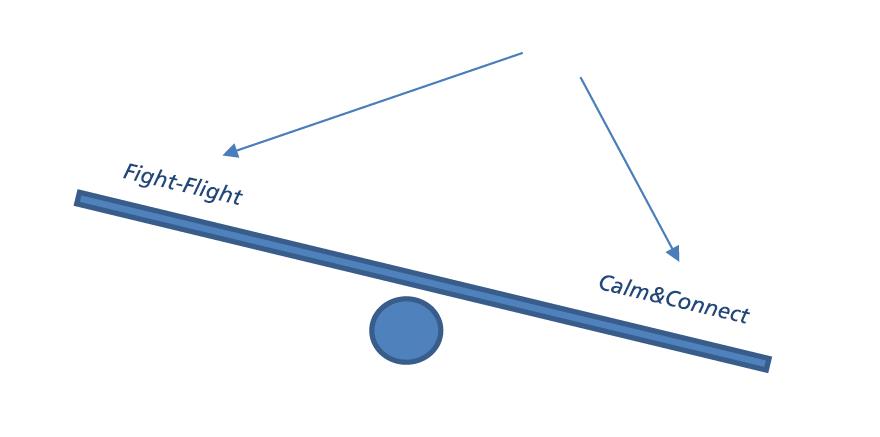 Man kann sich nicht „nicht-beziehungsmässig“ verhalten
23.09.24
Bindungsgeleitete Schulen – Schule für alle
18
[Speaker Notes: Jetzt kommt der Punkt, wo es entscheidend wird. Bisher konnte die eine oder der andere evtl noch nicht ganz nachvollziehen, warum wir hier über Bindung sprechen, wenn sich diese ja in der frühen Kindheit und zwischen Eltern und Kind abspielt. 
Das Problem ist, man kann sich nicht «nicht-beziehungsmässig» verhalten. Auch ignorieren ist eine Beziehungsbotschaft. Das heisst, wenn Sie nichts tun, verstärken sie das Bindungsmuster, das dem Kind das Leben erschwert oder lösen damit klammerndes oder kontrollierendes Verhalten aus, weil die Kinder Angst vor Verlust oder Kontrollverlust haben. 


wenn ein Kind im Unterricht stört oder kontrolliert, ist die Beziehungsebene also bereits da, egal was man macht. Es lohnt sich hier, sich rasch zu überlegen, ob man die Ressourcen ins Fight/flight investiert (aufregen, schimpfen, Gegenkontrolle) oder ob es möglich wäre in Beruhigung des System zu investieren.  Wie: ruhig bleiben und im ruhigen Ton antworten. Selbstverständlich soll man deswegen nicht einfach jedes Verhalten in Kauf nehmen, Zeitpunkt und Art der Reaktion kann aber die Waage auf die eine oder andere Seite kippen lassen.  
Ziel ist es den Zyklus der Synchronisation zu unterbrechen. 

«ich habe keine Zeit für so etwas» -> Reaktion und Interaktion findet sowieso statt und LP muss für sich entscheiden in welcher Form, Kerosin oder Oxytocin 
Hier spielt das eigene Stresssystem eine sehr grosse Rolle, das Nervensystem ist x Mal schneller als unsere Denkmaschine. Die Stressbotschaft ist also auch viel schneller im Gegenüber als unsere Analyse der Situation. Daher erfordert es einiges an Übung um die eigene Stressreaktion beeinflussen zu können. Damit tun wir aber sowohl uns als auch den SuS einen Bärendienst. Das eigene Runterregulieren ermöglicht auch dem Kind die Regulation und damit erfahrende Fürsorge und die Möglichkeit weiterer Exploration]
Strategien zur Stressregulation
Regulation des basalen Stressniveaus- Waldspaziergang / Yoga / Tai Chi / Meditation
Regulation des akuten Stresses - Strategie des inneren Bildes
	Wenn möglich selbsterlebte sichere Fürsorge aus 	eigener Kindheit
Parasympathische Parameter steigen,   sympathische Parameter fallen
23.09.24
Bindungsgeleitete Schulen – Schule für alle
19
[Speaker Notes: Bei der Aktivierung des Calm&Connecting Systems übernimmt anders als beim Flight-Fight System die LP den Lead und nicht das Kind. In der Lerhpersonen Beratung haben wir daher zum Ziel, dass die LP Methoden kennenlernt, um sich in stressigen Situationen runterregulieren zu können und Oxytocin auszuschütten. Dies wirkt das auf neurobiologischer Ebene stressreduzierend auf das Kind. Die eigene Stressregulation ist so wichtig, da Studie gezeigt haben, dass wenn Personen optimal runterreguliert sind, der neurobiologische Effekt stärker ist als der Inhalte der Worte. 

Ein Ansatz, den wir mit den LPs anschauen, ist die Strategie des inneren Bildes.
Dort geht es darum, dass eine starke Situation selbsterlebter sicherer Fürsorge imaginiert wird. 
Wenn keine selbsterlebte Fürsorge erinnert wird, dann wäre auch Naturbild möglich oder Bild selbstgegebene Fürsorge.
Man kann das Bild testen ob es «taugt» mit App eSense. 

Erfahrungen eSenseApp (Mindfield Biosystem eSense skin response:  Messen des Hautleitwertes über den Mikrofoneingang eines Smartphones. Bei Stress werden die Hände feucht und wenn es feucht ist, leitet der Strom besser. Feinste Unterschiede können gemessen werden. Der Hautleitwert hängt mit Anspannung und Entspannung zusammen und ist ein gängiger Stressindikator. Mit dem eSense Skin Response sind Sie in der Lage, Ihren Stresspegel zu messen und mittels inneren Bild (Biofeedback-Training) effektiv zu reduzieren.]
Zusammenfassung
SuS sind optimal an Umfeld angepasst
LPs können das ändern
Eigene Selbstregulation hat grössten Effekt
Die Lernleistung der SuS hängt davon ab, wie die Bindung funktioniert
Man hat die Wahl zwischen Kerosin und Oxytocin (Nichts tun gibt es nicht)
Intuitiv verhält man sich falsch
23.09.24
Bindungsgeleitete Schulen – Schule für alle
20
[Speaker Notes: SuS sind optimal an Umfeld angepasst
LPs können das änderneigene Stressregulation hat den grössten Effekt auf das Verhalten der Kinder
Die Lernleistung der SuS hängt davon ab, wie die Bindung funktioniert
Man hat die Wahl zwischen Kerosin und Oxytocin
Intuitiv verhält man sich falsch]
Projekt Regelschule
Herbst 2024 Pilotprojekt  - Grundveranstaltung 2 Tage- Regelschulen Dorneck-Thierstein
Vertiefungskurse für interessierte LPs möglich
Durchführung in weiteren Regionen des Kantons noch offen
23.09.24
Bindungsgeleitete Schulen – Schule für alle
21
[Speaker Notes: Das Amt unterstützt die Idee grundsätzlich und hat für einen Pilotdurchgang der Grundveranstaltung die Finanzierung zugesagt. Nun braucht es mutige Schulleitungen und motivierte Lehrpersonen, die sich in dieser Frage bewegen möchten, um sich und den SuS bessere Bedingungen im Lernen und Stresserleben zu ermöglichen.]
Aufbau WB-Projekt
Aktuell Durchlauf für Sonderschulen im Kanton

3 Phasen

Grundveranstaltung (2 Tage; TN offen)

Vertiefungsphase reelle Interaktion (6 Tage; 60 TN)

Training symbolische Interaktion (10 Tage; 20 TN)


Parallel dazu allenfalls Selbsterfahrung
23.09.24
Bindungsgeleitete Schulen – Schule für alle
22
[Speaker Notes: Eine Veränderung ist also möglich, allerdings ist sie nicht in einer Stunde vollbracht. Auf dem Hintergrund dieser Forschungsinformationen haben wir mit Prof. Julius ein Weiterbildungsprojekt aufgebaut, das wir im Kanton gern möglichst flächendeckend durchführen möchten.
Erste Erfahrungen haben wir bereits gemacht. Wir konnten diesen Herbst nun mit dem Projekt für Sonderschulen starten. 

Grundveranstaltung über 2 Tage hat in der Stadthalle in Olten stattgefunden.  500 Fachpersonen aus den Institutionen haben daran teilgenommen.

Ziel war der Wechsel von subjektiver zu wissenschaftlicher Ursachenzuschreibung
Wissen über Prinzip der Anpassung
Wissen über Bindungstheorie
Wissen über neurobiologische und Verhaltensebene
Ansatzpunkte für die Veränderung des Umgangs mit den Kindern
Nach diesen zwei Tagen Grundausbildung soll es für interessierte die Möglichkeit geben, mehr über die Stressreduktion und das konkrete Verhalten in reellen Situationen zu lernen. Da es hier ein paar Anpassungen im Vergleich mit den Sonderschulen braucht, ist das genaue Konzept für die 6 Tage noch in Arbeit. 

Bei den Sonderschulen war das Interesse für die zweite Phase sehr gross (ca Ein Viertel möchte die 6 Tage besuchen). In der Vertiefungsphase zur reellen Interaktion geht es um die eigene Stressregulation aber auch den konkreten Umgang mit den betroffenen Schülerinnen und Schülern

Für sehr interessierte gibt es die Möglichkeit eines Trainings in symbolischer IA (eine Zeitlang wurde dazu auch ein CAS der HFH angeboten), dies ist ein Puppenspiel, indem auf symbolischer Ebene mit den Kindern gearbeitet wird. Dies ist für die Regelschulen evtl. etwas schräg, ist aber viel schneller wirksam als die reelle Ebene und sollte den Interessierten und Vorreitern auf keinen Fall verborgen bleiben.]
Fragen?
23.09.24
Bindungsgeleitete Schulen – Schule für alle
23
Herzlichen Dank für Ihre Aufmerksamkeit
23.09.24
Bindungsgeleitete Schulen – Schule für alle
24